РАЦИОНАЛЬНОЕ ПИТАНИЕ
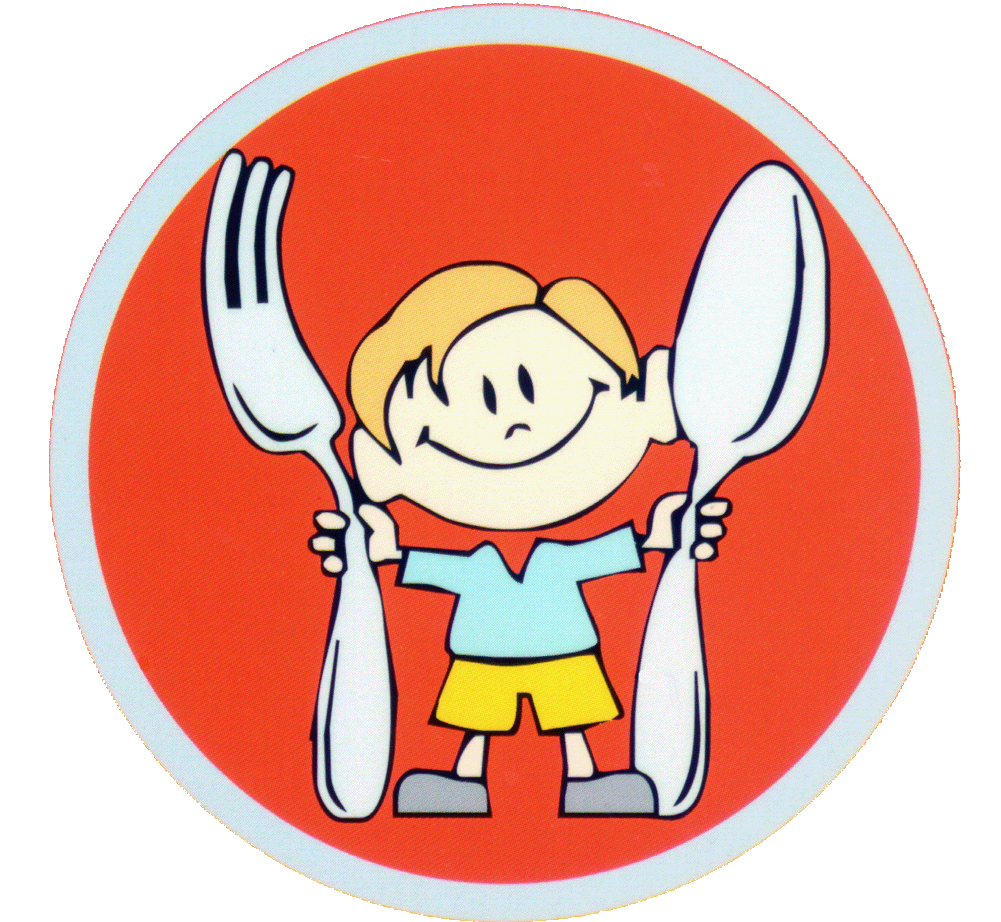 Будешь правильно питаться – со здоровьем будешь знаться.
Рациональное питание – это  питание, сбалансированное в энергетическом отношении и по содержанию питательных веществ в зависимости от пола, возраста и рода деятельности.
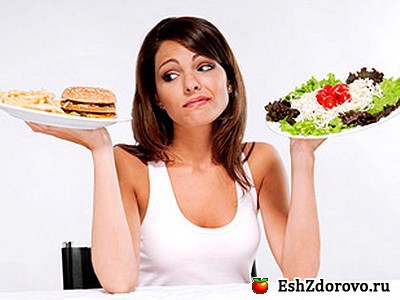 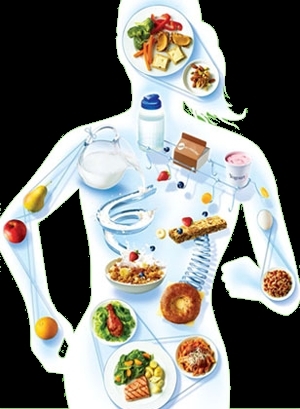 Почему важно правильно питаться?
Чтобы :

- Предупредить и уменьшить риск хронических заболеваний
- Сохранить здоровье и привлекательную внешность
- Оставаться стройными и красивыми
Рациональное питание предполагает 3 принципа:
- Энергетическое равновесие- Сбалансированное питание- Соблюдение режима питания
Первый принцип: энергетическое равновесие
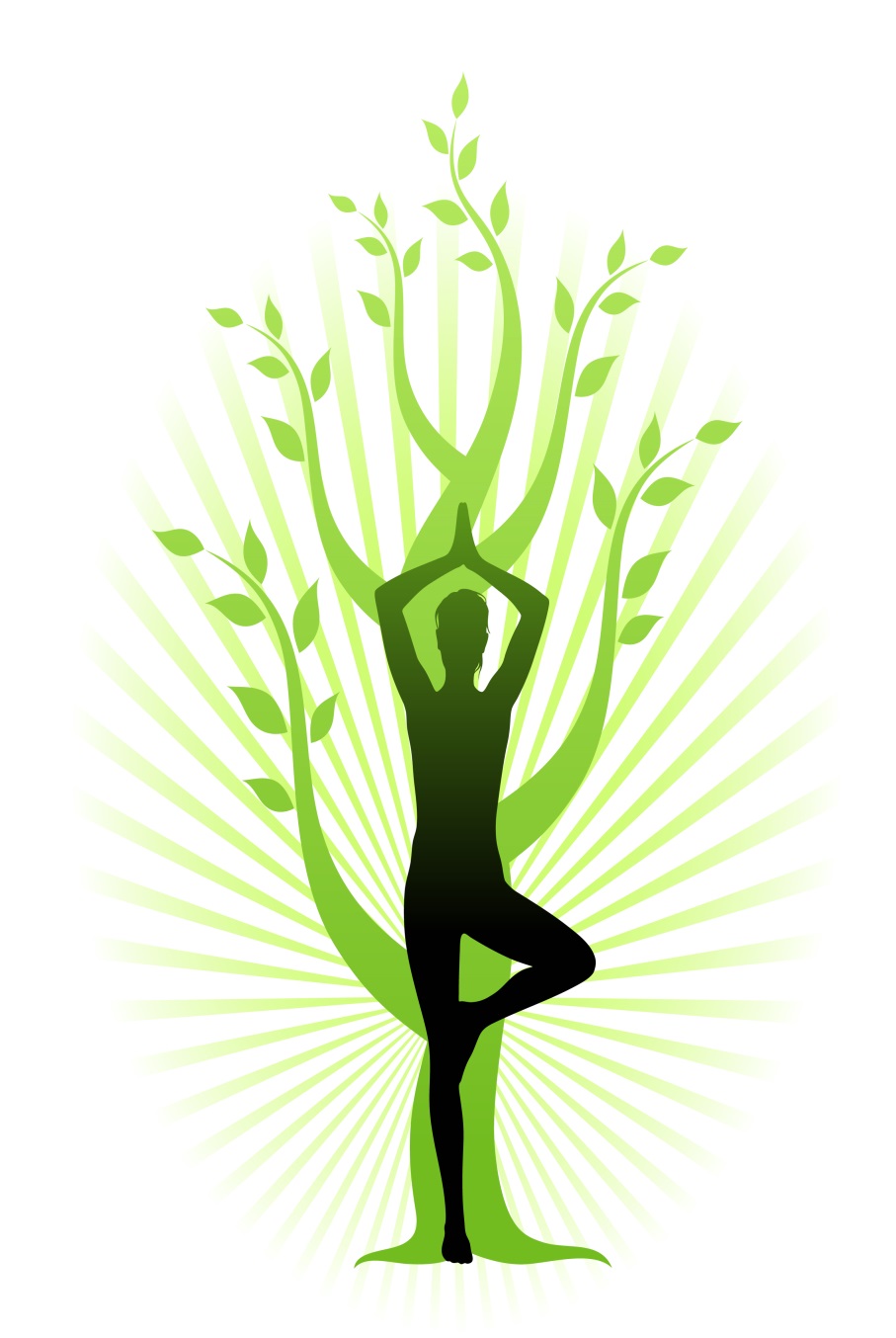 Энергетическая ценность суточного рациона питания должна соответствовать энергозатратам организма.Энергозатраты организма зависят от пола, возраста, физической активности, профессии.
Второй принцип: сбалансированное питание
Согласно принципу сбалансированного питания, обеспеченность основными пищевыми веществами подразумевает поступление белков, жиров, углеводов в организме в строгом соотношении.
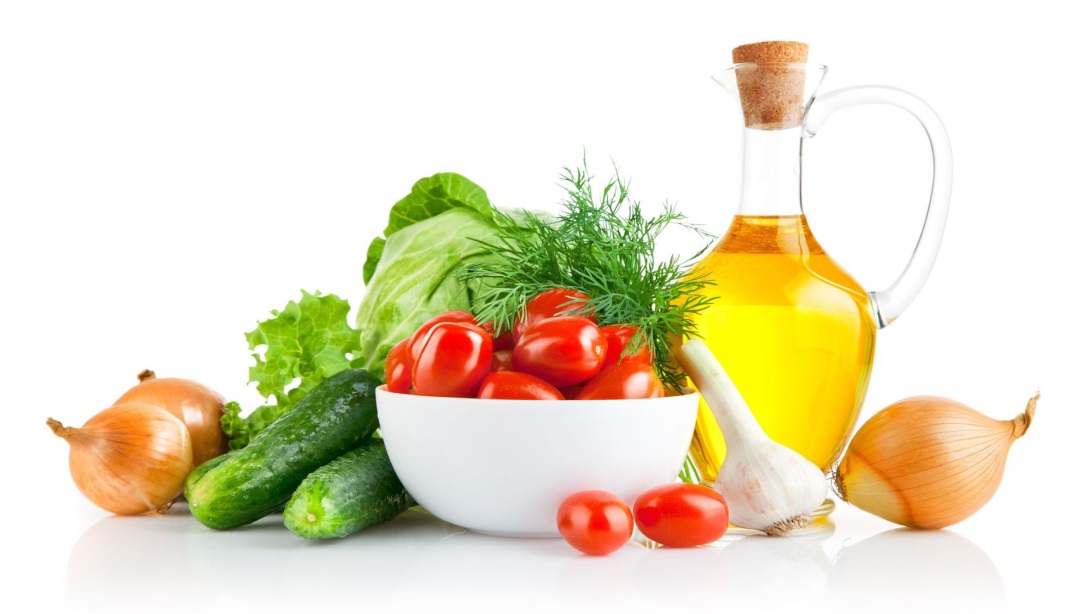 1.  Для человека весом 70 кг суточная норма потребления белков составляет 70 г.
2. Оптимальное количество жиров должно равняться 1 г на 1 кг веса.
3. Средняя норма углеводов в суточном рационе должна составлять 400-500 г.
Третий принцип: режим питания
Питание должно быть дробным (3 - 4 раза в сутки), регулярным (в одно и то же время) и равномерным, последний прием пищи должен быть не позднее, чем за 2 - 3 часа до сна.
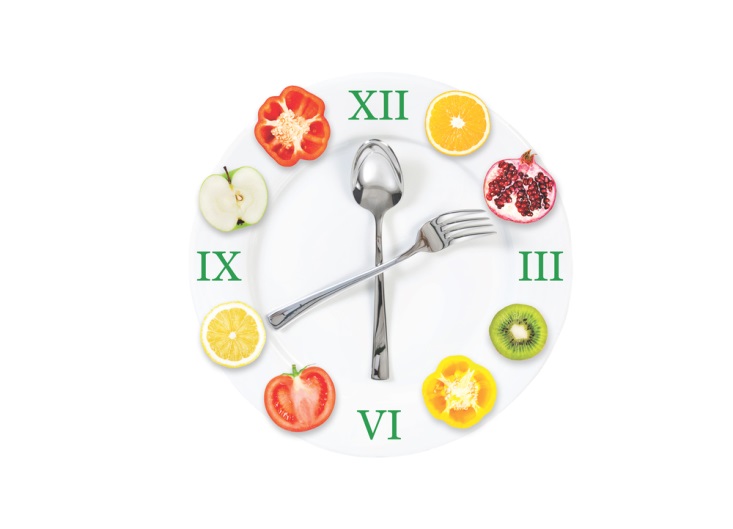 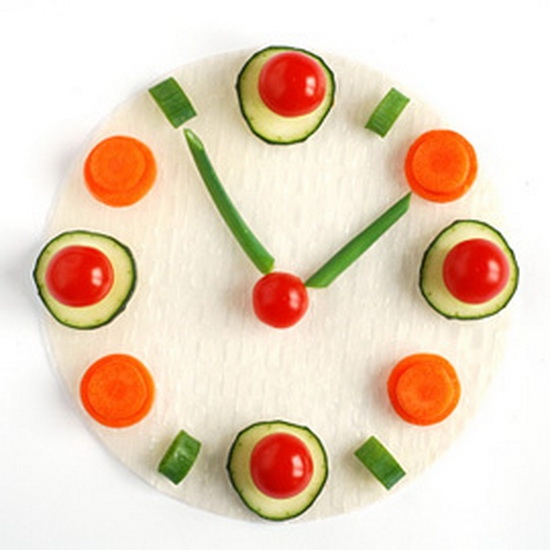 Питайтесь правильно!
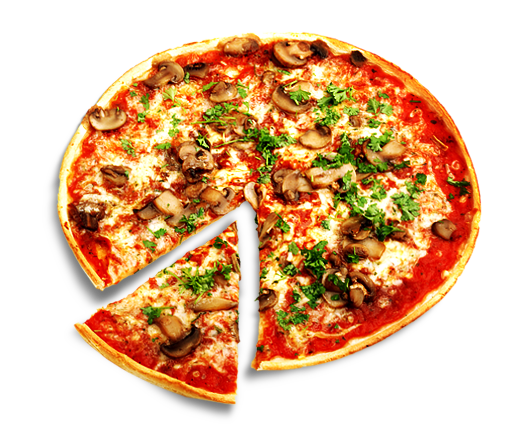 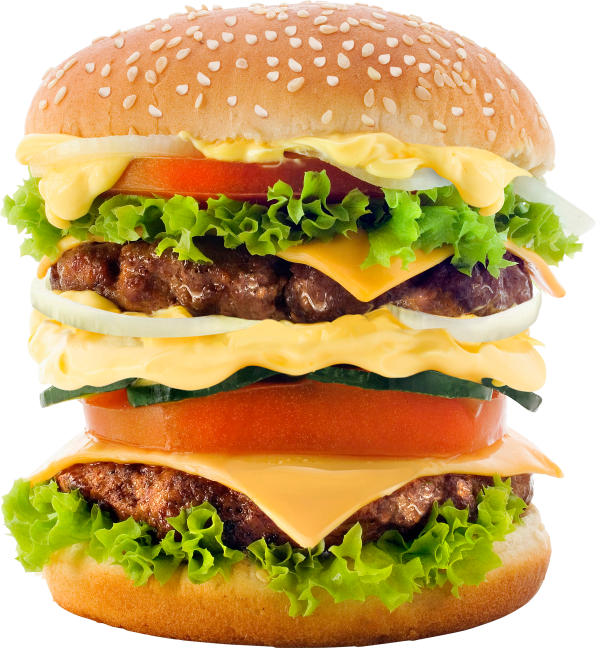 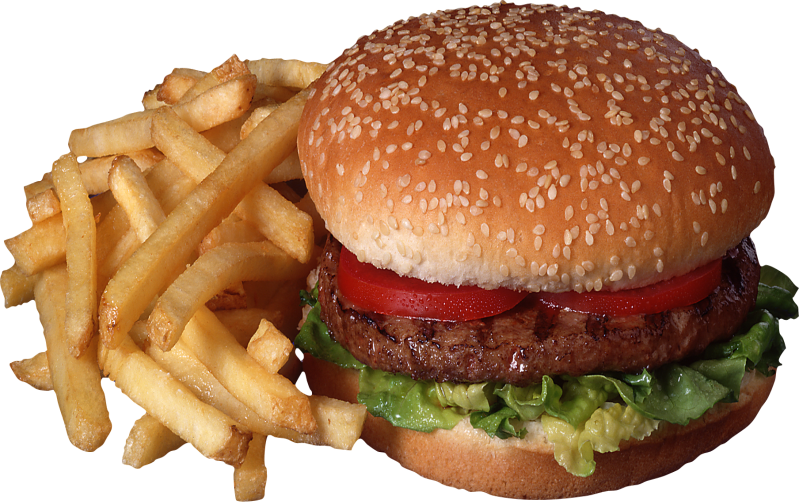 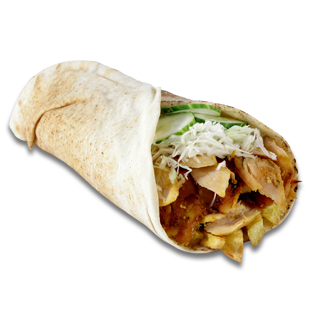 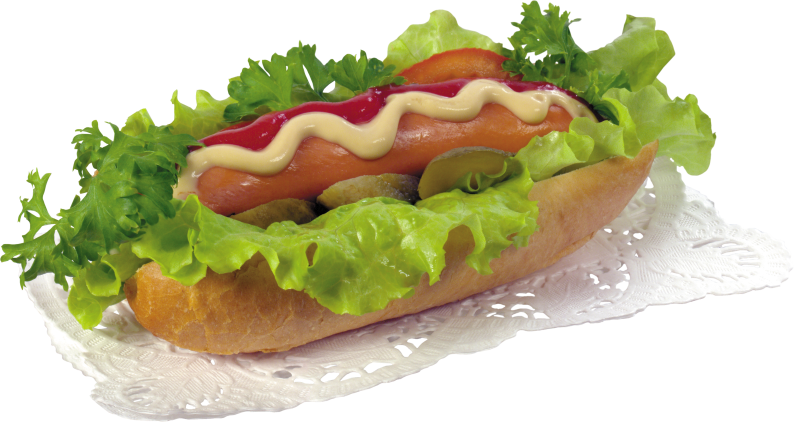 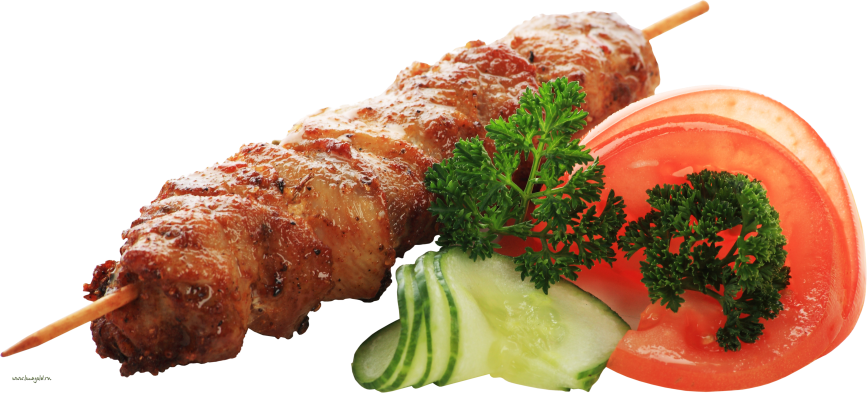